Linear models
Lesson 2G practical situations
Percentages and applications
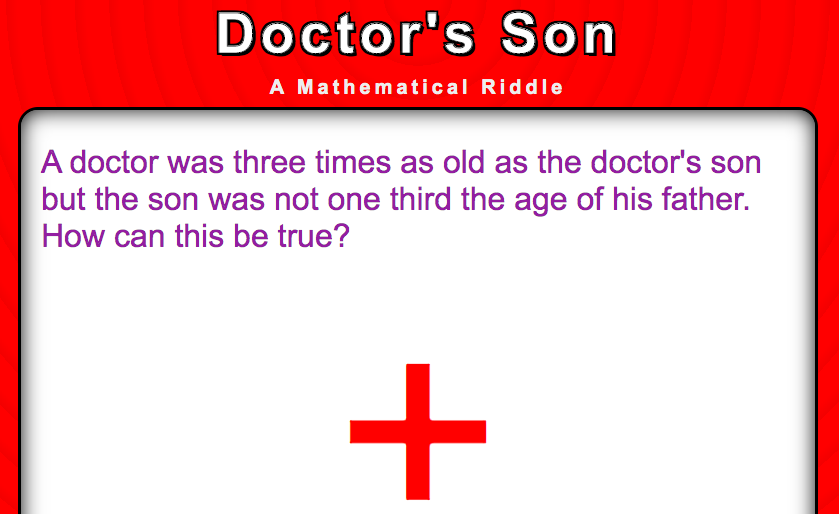 Objective:-Discounts and markups; Calculating the original price; Goods and services tax (GST); Shares and dividends
[Speaker Notes: https://www.transum.org/Software/MathsMenu/Starter.asp?ID_Starter=109]
Example
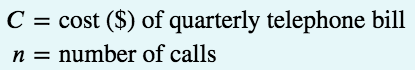 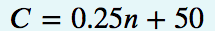 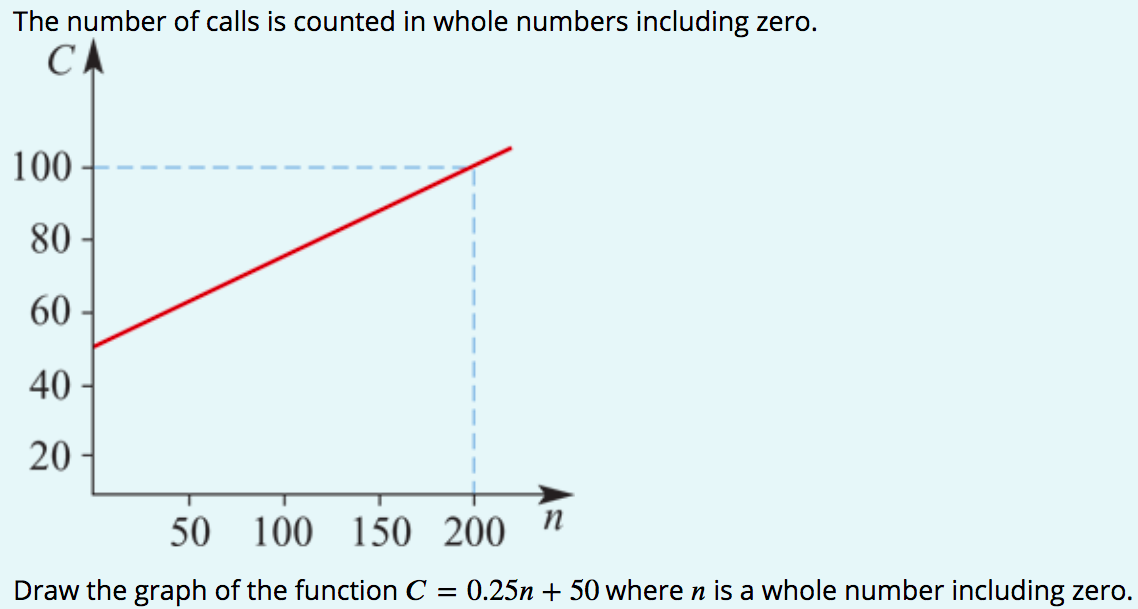 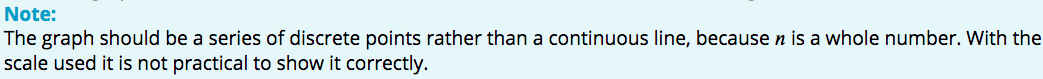 Example
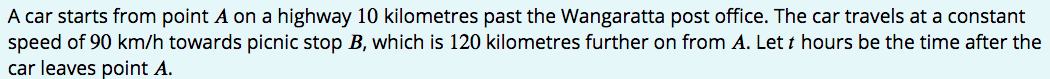 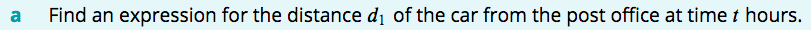 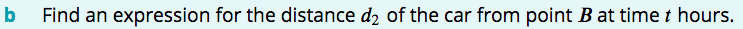 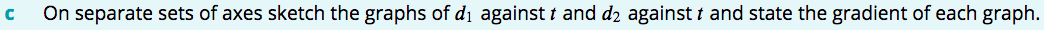 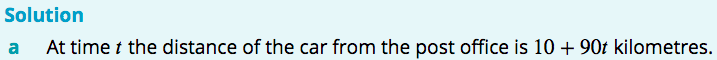 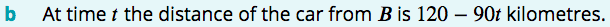 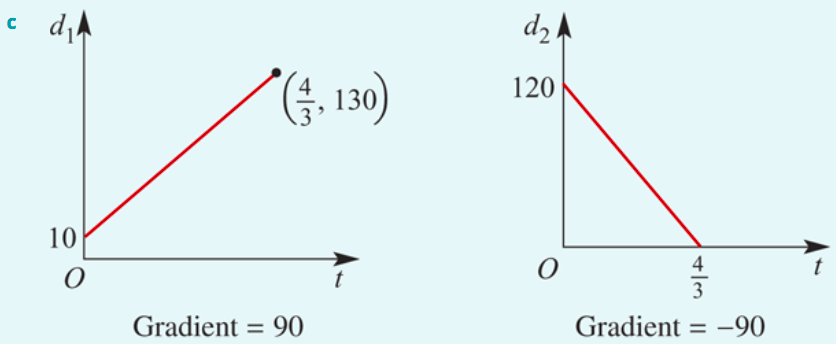